PRIME POUVOIR D’ACHAT EXCEPTIONNELLE
Prime Pouvoir d’Achat Exceptionnelle
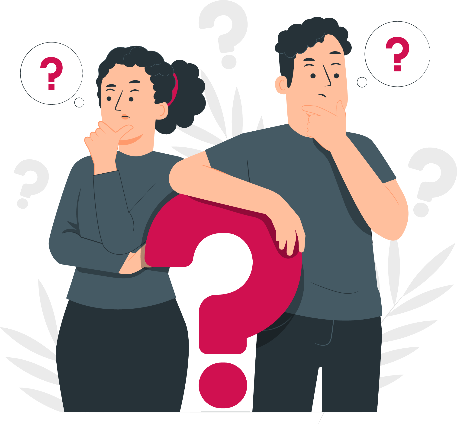 La PPAE c’est …
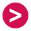 … une prime forfaitaire destinée à soutenir le pouvoir d’achat des agents dont le montant est basé sur la rémunération brute perçue par l’agent.e éligible, au titre de la période de référence courant du 01 juillet 2022 au 30 juin 2023.
La PPAE ce n’est PAS …
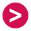 … une prime (régime indemnitaire) liée à la manière de servir - > son montant ne peut en aucun cas être modulé en fonction de la manière de servir de l’agent.e
… et plus globalement un levier de management (équité de traitement entre agents, absence de prise en compte du présentéisme….)
Prime Pouvoir d’Achat Exceptionnelle
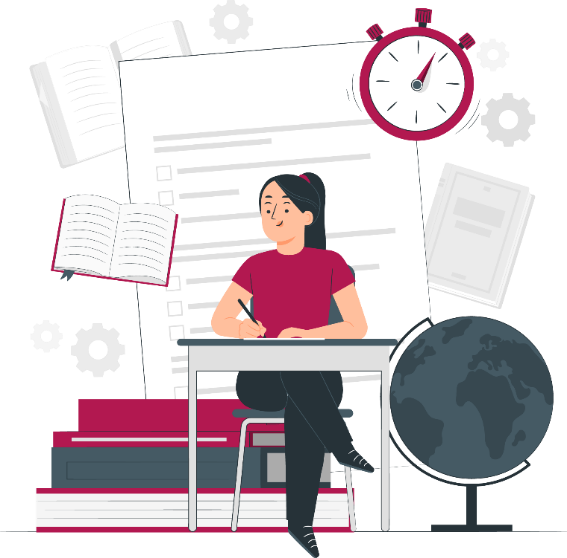 Modalités de mise en œuvre
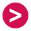 Principe de libre administration : instauration facultative par délibération
1
2
3
Prime Pouvoir d’Achat Exceptionnelle
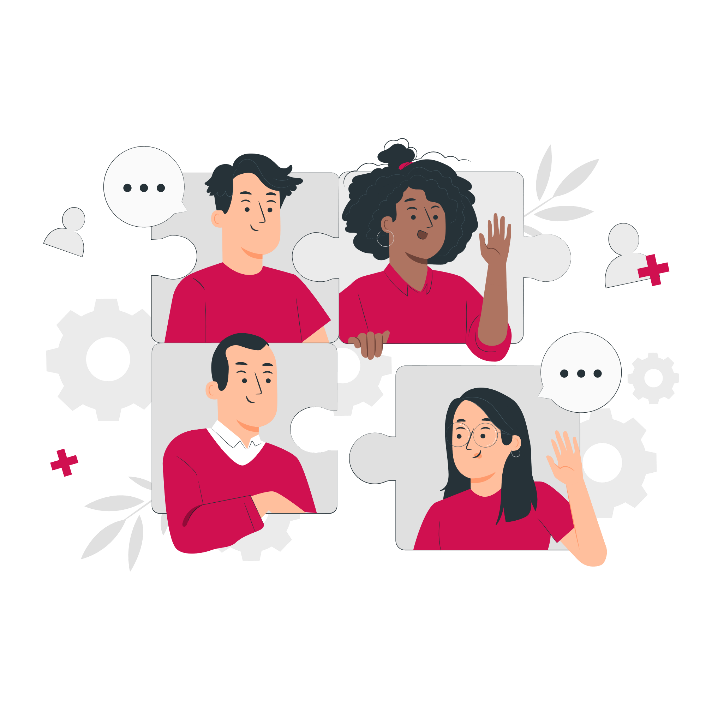 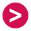 Bénéficiaires
Agent·e·s public.que.s de la Fonction Publique Territoriale (fonctionnaires stagiaires et titulaires, agent.e.s contractuel.le.s de droit public),
Assistant·e·s maternel·le·s et assistant·e·s familiales.aux,
Agent·e·s public.que.s de l’État et Hospitaliers détaché·e·s auprès d’un employeur public territorial en tenant compte de l’ancienneté acquise dans  l’ensemble de la Fonction Publique.
Exclusion :

Agent·e·s contractuel·le·s de droit privé (contrat PEC, Contrat d’apprentissage),
Vacataires (agent.e.s engagé.e.s pour une tâche précise, ponctuelle et limitée à l'exécution d'actes déterminés - rémunération à l’acte)
Élèves et étudiant·e·s régi·e·s par une convention de stage,
Volontaires du service civique,
Collaborateurs.trices occasionnel.le.s du service public.
Prime Pouvoir d’Achat Exceptionnelle
Versement
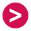 La prime est versée par  :
la collectivité territoriale ou l'établissement public qui emploie et rémunère l'agent.e au 30 juin 2023,
ou par chaque collectivité territoriale ou établissement public lorsque plusieurs employeurs publics emploient et rémunèrent l'agent.e au 30 juin 2023.
La prime peut être versée en une ou plusieurs fractions avant le 30 juin 2024.
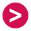 Régime social et fiscal
La prime est soumise aux cotisations et contributions de sécurité sociale ainsi qu’à l’impôt sur le revenu.
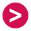 Cumul
La prime est cumulable avec toute autre prime et indemnité perçue par l'agent.e, à l'exception de la prime de pouvoir d'achat exceptionnelle pour certain.es agent·e·s public.que.s civil.e.s de la fonction publique de l'Etat et de la fonction publique hospitalière ainsi que pour les militaires.
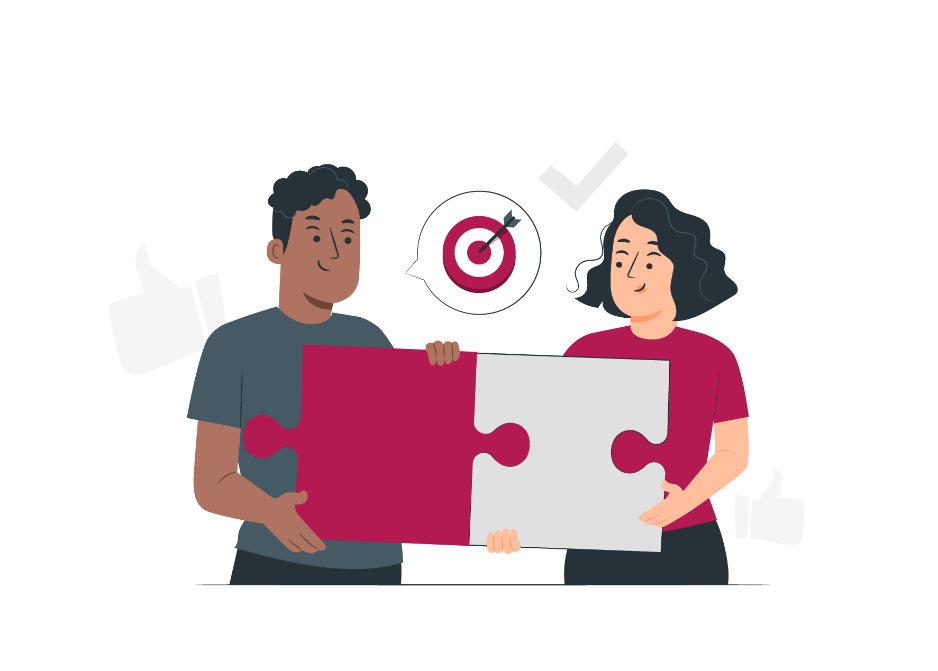 Prime Pouvoir d’Achat Exceptionnelle
Conditions d’attribution
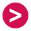 Avoir perçu une rémunération brute < ou = à 39 000 € au titre de la période courant du 01 juillet 2022 au 30 juin 2023
Etre employé.e et rémunéré.e par un employeur public au 30 juin 2023
Avoir été nommé.e ou recruté.e avant le 01  janvier 2023 par un employeur public
+
+
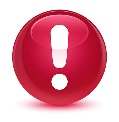 Si départ d’un.e agent.e après le 30 juin 2023, remplissant toutes les conditions => versement de la prime
Prime Pouvoir d’Achat Exceptionnelle
Rémunération brute prise en compte
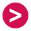 Rémunération brute versée par l’employeur public au titre de la période courant du 01 juillet 2022 au 30 juin 2023 et entrant dans l’assiette de la contribution sociale généralisée (CSG) :
Traitement indiciaire ;
Nouvelle Bonification Indiciaire (NBI) ;
Supplément Familial de Traitement (SFT) ;
Régime Indemnitaire (RIFSEEP notamment) ;
Participation employeur à la protection sociale ;
Avantages en nature ;
Etc.
A ne PAS prendre en compte

Prime de garantie individuelle de pouvoir d’achat (GIPA) 
Indemnisation des heures complémentaires/supplémentaires dans la limite du plafond d’exonération (soit 7 500€/an) 
Participation employeur à un abonnement de transports publics ou à un service public de location de vélos
Forfait de mobilité
Régularisations en paye : prises en compte si le fait générateur a lieu au cours de la période de référence du 01 juillet 2022 au 30 juin 2023 = distinction entre le fait générateur et la régularisation en elle-même.
Exemple : la régularisation du versement de l’IFSE du mois de mai 2022 (fait générateur) au cours de la paie de septembre 2022 ne sera pas prise en compte. A l’inverse, le rappel d’un versement d’une indemnité d’astreinte de février 2023 au cours de la paie de juillet 2023, sera pris en compte.
Prime Pouvoir d’Achat Exceptionnelle
Rémunération brute prise en compte
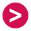 Agent.e.s à temps non complet/temps partiel : la rémunération brute de référence n’est pas reconstituée sur la base d’un temps complet.
Agent.e.s non rémunéré.e.s sur une partie de la période de référence -> la collectivité ou l’établissement public qui rémunère l’agent.e concerné.e au 30 juin 2023 calcule la rémunération brute de référence annuelle ramenée sur 12 mois.
période du 01 juillet 2022 au 30 juin 2023
Rémunération brute perçue par l’agent.e
X
12
Nombre de mois rémunérés
Agent.e.s arrivé.e.s en cours de mois (par exemple le 15 du mois), le mois entier est comptabilisé dans la période de référence, quel que soit le nombre de jours de présence effectifs sur ce mois.
Exemple : un.e agent.e recruté.e à compter du 15 août 2022 ayant perçu 21 000 € brut
                  Durée d’emploi = 11 mois (août = 1 mois) -> Rémunération annuelle de référence : 21 000/ 11 mois X 12 mois = 22 910 euros
Agent.e ayant fait l’objet de retenues sur rémunération ou placé.e en congé maladie : prise en compte de la rémunération effectivement versée au titre de la période de référence. Si retenues (ex : jour de carence, service non fait) ou demi-traitement, pas de reconstitution pour correspondre à plein traitement.
Prime Pouvoir d’Achat Exceptionnelle
Ancienneté requise
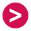 +
Avoir été nommé.e.s ou recruté.e.s avant le 01 janvier 2023
Etre employé.e.s et rémunéré.e.s par un employeur public au 30 juin 2023
Exemples :
Condition d’emploi avant le 01 janvier 2023 -> prend en compte le recrutement auprès d’un ou plusieurs employeurs publics : si elle est remplie auprès d’un employeur public, elle l’est également auprès des autres employeurs publics de l’agent.e.
un.e agent.e ayant intégré la fonction publique le 2 février 2023 et toujours en poste au 30 juin 2023 n’est pas éligible à la prime de pouvoir d’achat,
un.e agent.e ayant intégré la fonction publique le 16 décembre 2022, qui a occupé un premier emploi du 16 décembre 2022 au 30 mars 2023 puis un second emploi du 01 mai 2023 au 01 juillet 2023, est éligible à la prime de pouvoir d’achat,
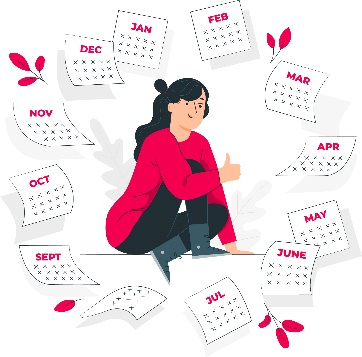 un.e agent.e ayant été nommé.e dans une collectivité A au 15 novembre 2022 et cumulant un autre emploi public dans une collectivité B depuis le 01 mars 2023 (toujours employé.e et rémunéré.e au 30 juin 2023) est éligible à la prime de pouvoir d’achat.
Prime Pouvoir d’Achat Exceptionnelle
Détermination du montant
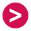 Dans la limite du plafond prévu pour chaque niveau de rémunération défini par le barème suivant, l'organe délibérant (délibération) détermine le montant de la prime (pour un.e agent.e à temps complet) :
Tranches de rémunération non modifiables
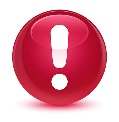 Montant dégressif en fonction d’un barème lié à la rémunération perçue par l’agent.e
Montant unique pour chaque tranche :
 > dénature le principe de la prime liée au pouvoir d’achat et la rémunération perçue par l’agent
 > contraire au principe de parité avec FPE
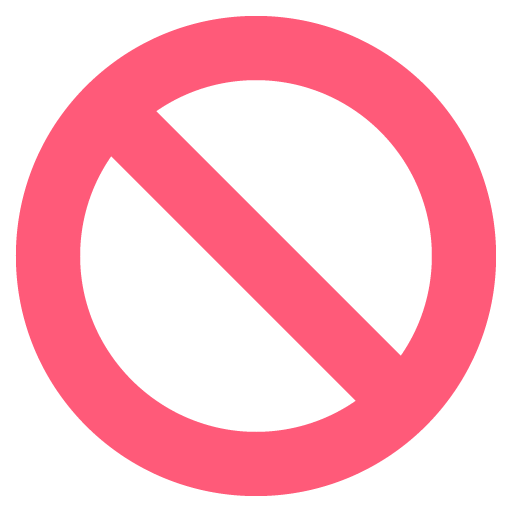 Prime Pouvoir d’Achat Exceptionnelle
Détermination du montant de la prime
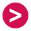 la quotité de travail (TNC/Temps partiel)
la durée d'emploi de l’agent.e sur la périodede référence courant du 01 juillet 2022 au 30 juin 2023
Agent.e.s arrivé.e.s en cours de mois, le mois entier est comptabilisé
Montant réduit à proportion de :
Exemples (sans changement de temps de travail et agent.e employé.e et rémunéré sur toute la période de référence)  :
Agent.e recruté.e dans la Fonction publique à compter du 01 janvier 2022 et exerçant ses fonctions : 

à temps non complet à 28/35ème  + éligibilité à une prime de pouvoir d’achat de 800 euros : 800 x 28/35 = 640 €,
à temps partiel 80% + éligibilité à une prime de pouvoir d’achat de 800 euros : 800 X 6/7 = 685,71 €,
à temps non complet à 28/35ème + disponibilité pour convenances personnelles de 6 mois du 01 novembre 2022 au 30 avril 2023 (donc non rémunéré.e) + éligibilité à une prime de pouvoir d’achat de 800 euros  : (800 X 28/35ème) X 6/12 = 320 €.

Agent.e recruté.e dans la fonction publique en cours de mois à compter du 19 décembre 2022 + exerçant ses fonctions à temps non complet à 30/35ème + éligibilité à une prime de pouvoir d’achat de 800 euros : (800 X 30/35) X 7/12 = 400 €  (durée d’emploi sur la période de référence = 7 mois, le mois de décembre 2022 comptant pour 1 mois).
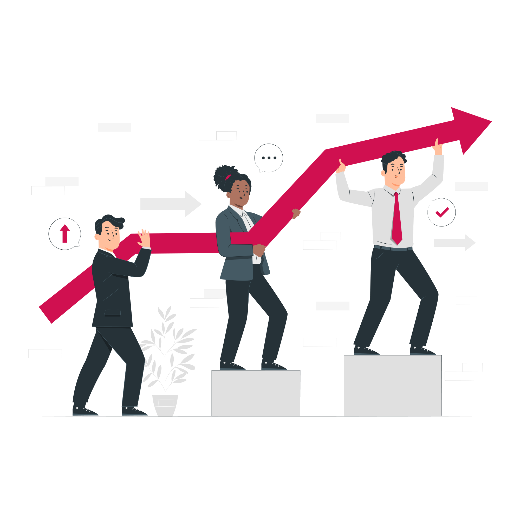 Prime Pouvoir d’Achat Exceptionnelle
Employeurs successifs
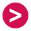 Rappel : condition d’emploi avant le 01 janvier 2023 : prend en compte l’emploi auprès d’un ou plusieurs employeurs publics, si elle est remplie auprès d’un employeur public, elle l’est également auprès des autres employeurs publics de l’agent.e
Prime Pouvoir d’Achat Exceptionnelle
Employeurs successifs
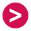 Exemple  :
Agent.e recruté.e du 01 janvier au 31 décembre 2022 par une collectivité A à temps complet, puis du 01 mars 2023 au 31 décembre 2023 par une collectivité B à temps non complet 28/35ème et ayant perçu une rémunération brute de 6 000 euros dans cette collectivité B sur la période de référence (01 juillet 2022 au 30 juin 2023) :

Condition d’emploi avant le 01 janvier 2023 -> réputée remplie pour la collectivité A et donc pour la collectivité B
Durée d’emploi cumulée sur la période de référence -> 10 mois (collectivités A et B)
Rémunération brute de référence -> collectivité B = 6 000 €, (6000 /4 mois) X 12 mois = 18 000 euros de rémunération reconstituée sur 12 mois - > Eligibilité de l’agent.e à la prime de pouvoir d’achat pour un montant de 800 euros (montant maxi)
Temps de travail -> collectivité B = 28/35ème
Montant de la prime -> (800 x 28/35) x 10/12 = 533, 33 € versée par la collectivité B
Prime Pouvoir d’Achat Exceptionnelle
Cumul emplois publics
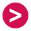 Rappel : condition d’emploi avant le 01 janvier 2023 -> prend en compte l’emploi auprès d’un ou plusieurs employeurs publics, si elle est remplie auprès d’un employeur public, elle l’est également auprès des autres employeurs publics de l’agent.e.
Versement de la prime : par chaque collectivité ou établissement public qui emploie et rémunère l’agent.e au 30 juin 2023.
Rémunération brute + montant de la prime : chaque collectivité ou établissement employant l’agent.e au 30 juin 2023 étudie la situation de l’agent.e de manière indépendante.
Agent.e
Prime Collectivité A
Rémunération brute prise en compte : versée par la collectivité A au titre de la période de référence (le cas échéant reconstituée sur 12 mois)
Durée d’emploi rémunérée : dans la collectivité A sur la période de référence
Montant de la prime : proratisé selon temps de travail et durée d’emploi collectivité A
Prime Collectivité B
Rémunération brute prise en compte : versée par la collectivité B au titre de la période de référence (le cas échéant reconstituée sur 12 mois)
Durée d’emploi rémunérée : dans la collectivité B sur la période de référence
Montant de la prime : proratisé selon temps de travail et durée d’emploi collectivité B
Prime Pouvoir d’Achat Exceptionnelle
Cumul emplois publics
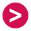 Exemple  :
Agent.e employé.e depuis le 01 octobre 2022 par la collectivité A à temps non complet 20/35ème et depuis 01 janvier 2023 par la collectivité B à 18/35ème :
Condition d’emploi avant le 01 janvier 2023 -> réputée remplie pour la collectivité A et donc pour la collectivité B
Rémunération brute perçue sur la période de référence du 01 juillet 2022 au 30 juin 2023 et montants de la prime ->

A = 19 800 € sur 9 mois, soit : 19 800 / 9 x 12 = 26 400 €, reconstituée sur 12 mois
Eligibilité à une prime de 700€ (montant maxi) proratisée en fonction du temps de travail et de la durée d’emploi dans la collectivité A : 
(700 x 20/35) x 9/12 = 300 € versée par la collectivité A

B = 7 000 € sur 6 mois, 7 000 / 6 x 12 = 14 000 €, reconstituée sur 12 mois
Eligibilité à une prime de 800€ (montant maxi) proratisée en fonction du temps de travail et de la durée d’emploi collectivité B :
 (800 x 18/35) x 6/12 = 205 € versée par la collectivité B
Dans cet exemple, l’agent.e est éligible dans chaque collectivité, même si au total ses rémunérations brutes cumulées sont supérieures à 39 000 € (40 400€).
Prime Pouvoir d’Achat Exceptionnelle
Modification du temps de travail sur la période de référence
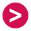 -> Calcul d’une quotité moyenne de temps de travail de l’agent.e sur la période de référence pour la proratisation du montant de la prime.
En cas d’employeurs publics successifs, c’est au dernier employeur de déterminer la quotité moyenne de travail de l’agent.e au titre de son dernier emploi.
Exemple  :
Agent.e recruté.e -> Collectivité A du 01 septembre 2022 au 31 janvier 2023 à temps non complet 20/35ème  +  Collectivité B du 01 février 2023 au 30 mars 2023 à 28/35ème puis à compter du 01 avril 2023 à temps complet et ayant perçu une rémunération brute de 10 000 euros dans cette collectivité B sur la période de référence (01 juillet 2022 au 30 juin 2023) :
Condition d’emploi avant le 01 janvier 2023 -> réputée remplie pour la collectivité A et donc pour la collectivité B
Durée d’emploi cumulée sur la période de référence -> 10 mois (collectivités A et B)
Moyenne de temps de travail dans le dernier emploi -> collectivité B = (28/35 x 2 + 35/35 x 3) / 5 = (0,92 x 35) 32,2 (5 mois -> 2 mois à 28/35 et 3 mois à TC sur la période de référence)
Rémunération brute de référence-> collectivité B = 10 000 / 5 x 12 = 24 000 € reconstituée sur un an -> Eligibilité de l’agent.e à la prime de pouvoir d’achat pour un montant de 700 € (montant maxi) 
Montant de la prime -> proratisée en fonction du temps de travail moyen (32,2/35) et de la durée d’emploi cumulée (10 mois) : (700 x 32,2/35) x 10/12 = 536 ,67 € versée par la collectivité B
Prime Pouvoir d’Achat Exceptionnelle
Cas particuliers : nous contacter
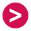 Disponibilité pour inaptitude physique + indemnités de coordination
Congé maladie + versement d’indemnités journalières
Congé maladie « sans traitement »
Contrat de droit privé (apprentissage, PEC) puis agent.e droit public
Etc.
Prime Pouvoir d’Achat Exceptionnelle
Références
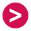 Décret n° 2023-1006 du 31 octobre 2023 portant création d'une prime de pouvoir d'achat exceptionnelle pour certains agents publics de la fonction publique territoriale - Légifrance (legifrance.gouv.fr)
Note DGCL
FAQ DGAFP
Ressources
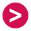 Fiche repère  
Modèle de délibération prime pouvoir d’achat
FICHE BIP : Prime de pouvoir d’achat exceptionnelle (PRIPVA)
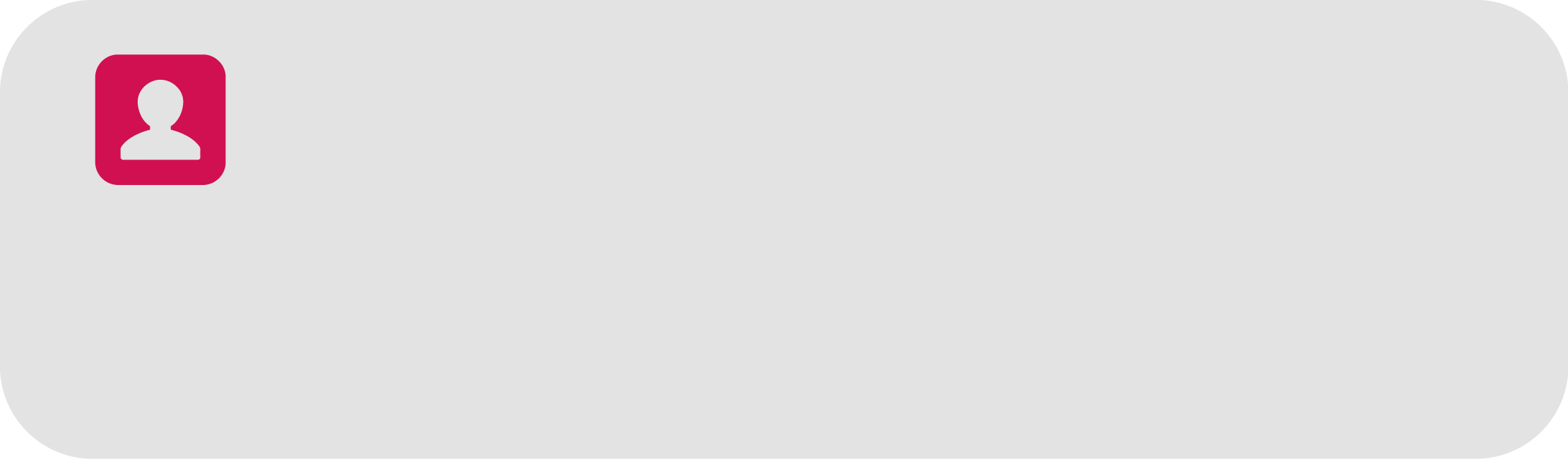 Conseil statutaire
04 73 28 59 80
documentation@cdg63.fr